Lecture 3
Cluster Classifications
The various features of clusters are as follows:
High Performance
Expandability and Scalability
High Throughput
High Availability
Contd…
Cluster can be classified into many categories as follows:
Application Target
High Performance Clusters- High Performance Clusters are designed to resolve complex and highly advanced computation problems at high speeds. These clusters are commonly used in scientific computing.
Contd…
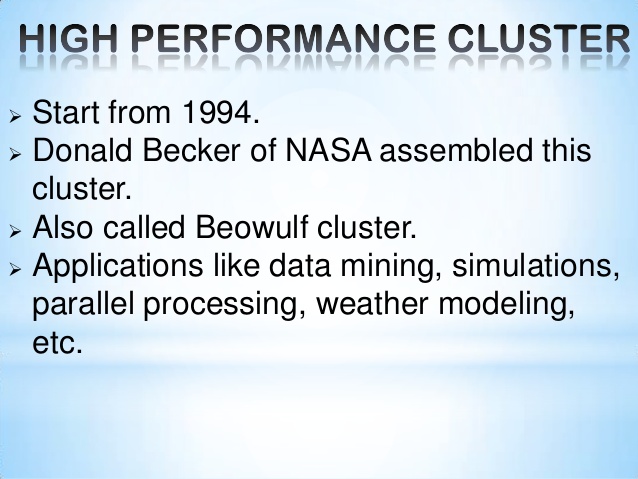 Contd….
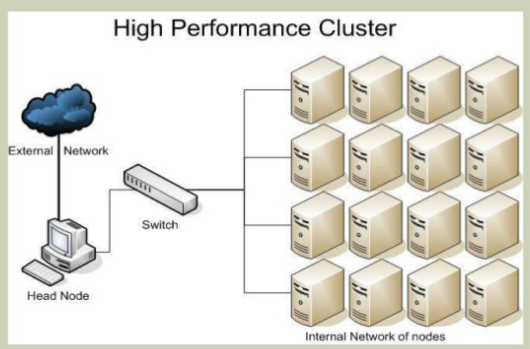 Contd…
High Availability Clusters- The main objective of high availability or failover cluster is to provide uninterrupted/continued services to the end user community. If a node goes down, the service can be continued without affecting the availability of the services provided by the cluster. These types of clusters are best for databases, mail, file and print, web.
Contd…
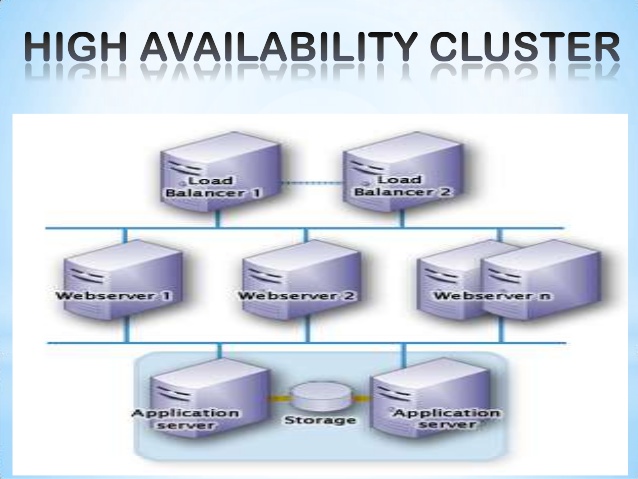 Contd…
Load Balancing Cluster: Load balancing cluster distributes incoming requests among multiple nodes. Every node in the cluster can handle requests for the same content or application. If a node goes down, requests are redistributed between the remaining available nodes. The main objective is to assign equal distribution of workload across multiple installed servers in the cluster network. Such kind of distribution is especially useful in a web hosting environment.
Contd…
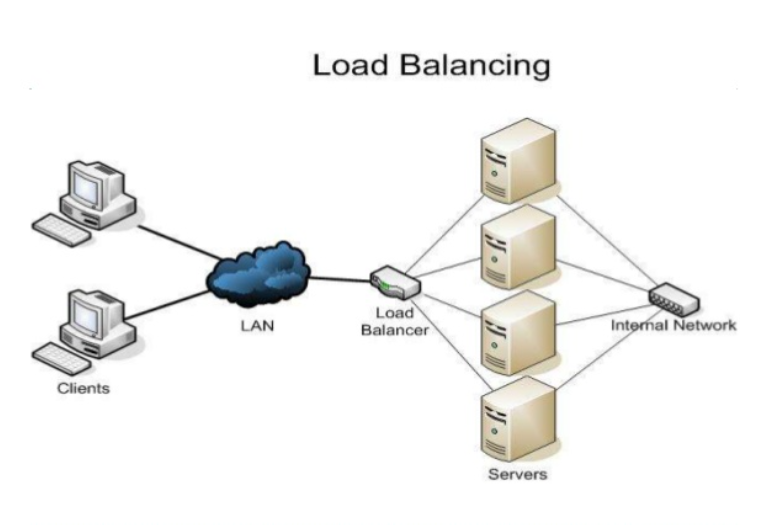 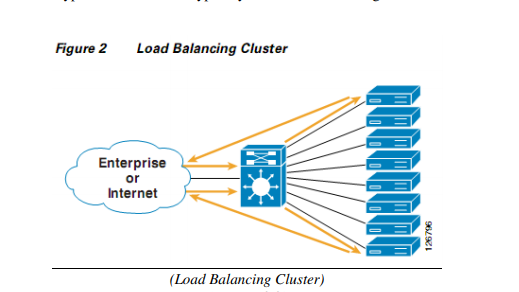 Contd…
Node Ownership
Dedicated Clusters
Nondedicated Clusters
Node Hardware
Cluster of PCs (CoPs) or Piles of PCs (PoPs)
Cluster of Workstations (COWs)
Cluster of SMPs (CLUMPs)
Contd…
Node OS
Linux Clusters (Beowulf)
Solaris Clusters (Berkeley NOW)
NT Clusters (High Performance Virtual Machine (HPVM))
Advanced Interactive eXecutive (AIX) Clusters (IBM Service Pack 2 (SP2))
Digital Virtual Memory System (VMS) Clusters
HP-UX Clusters
Microsoft Wolfpack Clusters
Contd…
Node Configuration
Homogeneous Clusters-has the ability to use nodes of the same platform 
Heterogeneous Clusters- has the ability to use nodes of different platforms
Contd…
Levels of Clustering
Group Clusters (No. of Nodes = 2 to 99)
Departmental Clusters (No. of Nodes = 10 to 100s)
Organizational Clusters (No. of Nodes = Many 100s)
National Metacomputers (No. of Nodes = Many Departmental or Organizational Systems or Clusters)
International Metacomputers (No. of Nodes = 1000s to Many Millions)